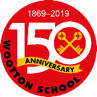 Rocks and Rumbles Knowledge Organiser Y3-4 Term 2
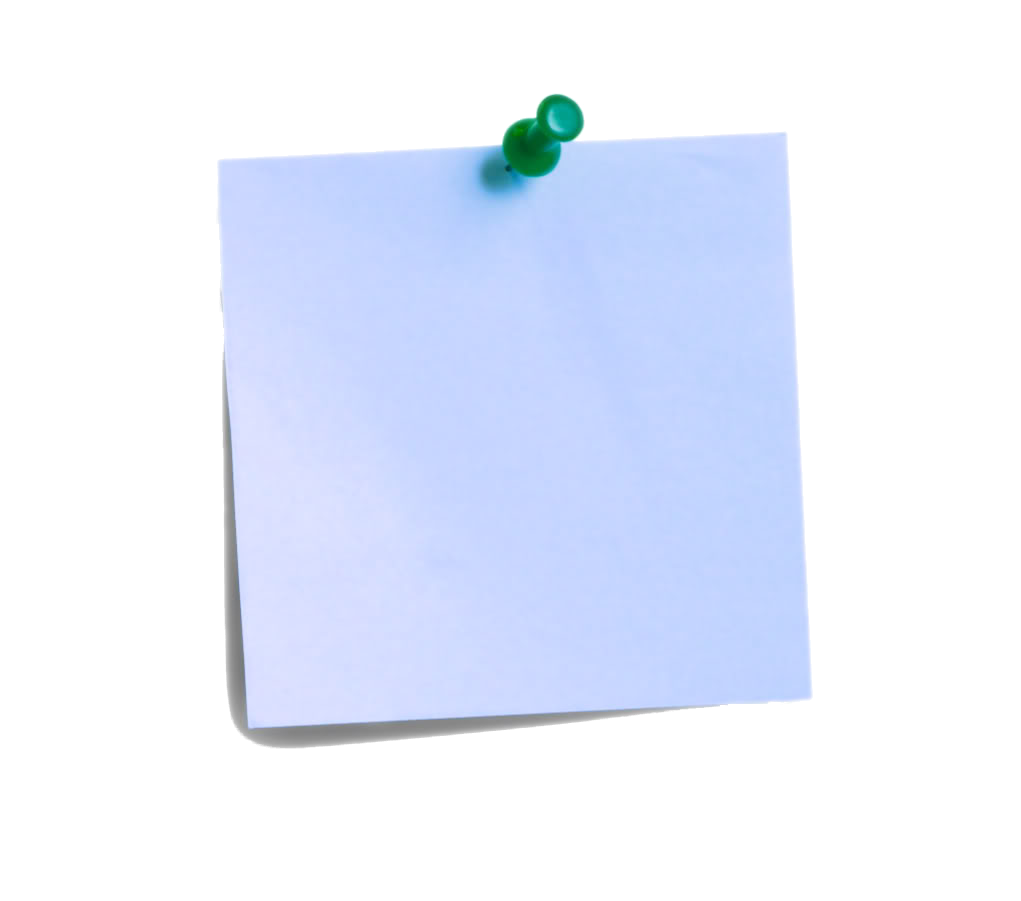 Volcano  
Tectonic plates  
Eruption 
Magma 
Crater 
Magma chamber 
Lava  
Urban  
Rural  
Tsunami
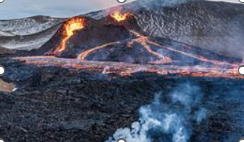